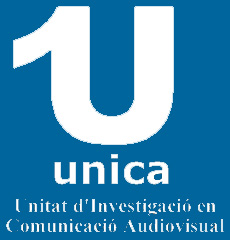 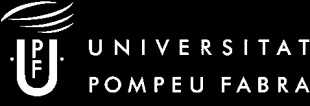 Miquel Rodrigo-Alsinahttps://www.youtube.com/watch?v=-aBGzpCemcs
Realidades paralelas y medios
https://twitter.com/ajplusespanol/status/925271130184617984?s=03
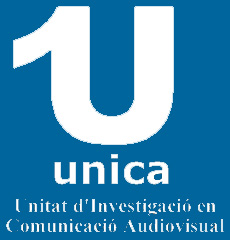 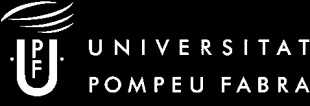 UNITAT D'INVESTIGACIÓ EN COMUNICACIÓ AUDIOVISUAL“UNICA”
Grup de Recerca Consolidat per la Generalitat de Catalunya (2014-2016)
Sol.licitud (2017-2019)
Departament de Comunicació de la UPF
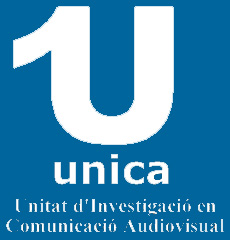 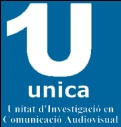 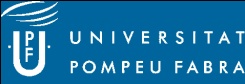 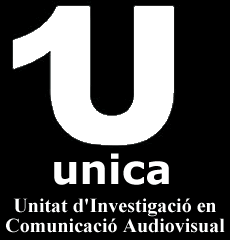 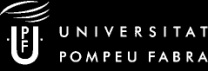 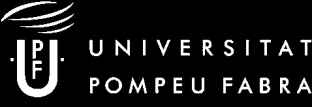 UNICA com a Unitat de recerca
Critical Communication (CRITICC)

https://www.upf.edu/web/criticc


Medium

https://www.upf.edu/web/medium
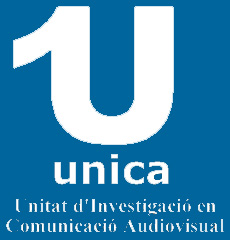 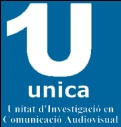 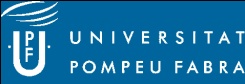 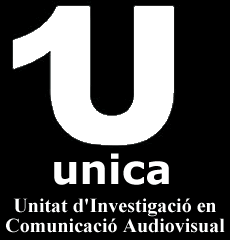 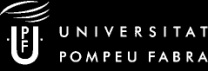 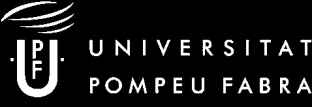 UNICA com a grup de recerca
UNICA
http://unica.upf.edu/en/description-group
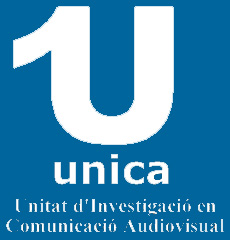 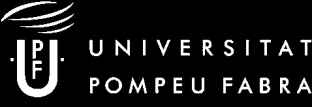 Investigadors
1. Dr. Miquel Rodrigo
2. Dra. Núria Almiron
3. Dr. Reinald Besalú
4. Joan Corbella
5. Dr. Josep Gifreu
6. Pablo Gómez
7. Dr. Federic Guerrero-Solé
8. Rosa de les Neus Marco
9. Dra. Pilar Medina
10. Dra. Matilde Obradors
11. Dr. Manel Palencia-Lefler
12. Dra. Eva Pujadas
13. Dra. Montse Quesada
14. Dr. Carles Roca
15. Dra. Maria Teresa Soto (UAB)
16. Dra. Mònica Terribas
17. Rafa Ventura
18. Dr. Jordi Xifra
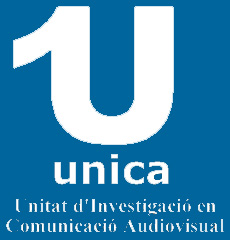 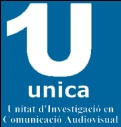 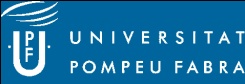 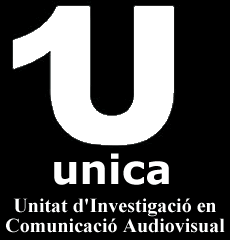 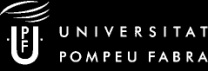 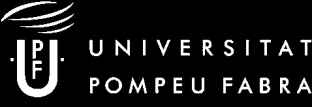 UNICA com a UNITAT de recerca
Investigadors

Tots els anteriors més  tots i totes els/las investigadors/es de CRITICC i MEDIUM
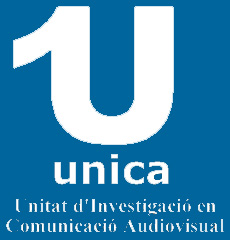 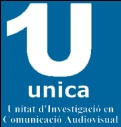 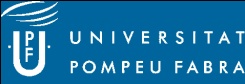 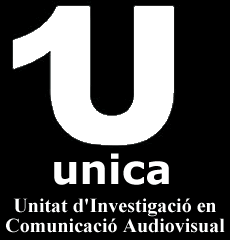 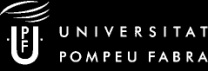 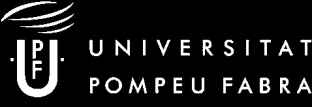 Objectius
Consolidació de la recerca

Internacionalització

Difusió de la recerca i transferència de coneixement
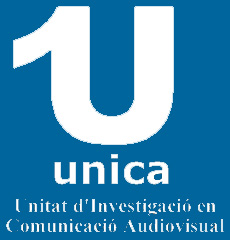 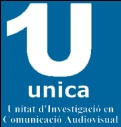 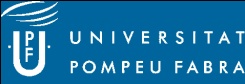 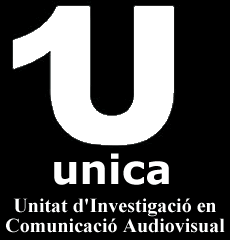 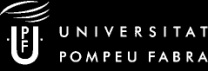 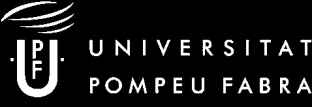 Resultats des de 2014 fins 2016
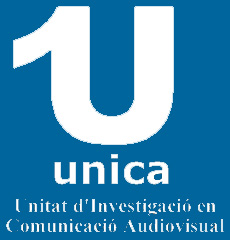 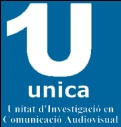 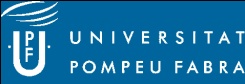 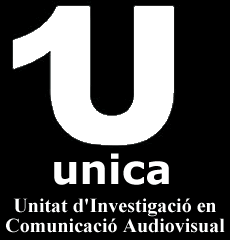 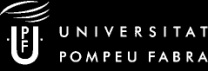 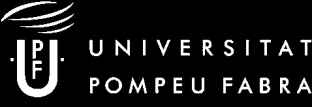 Línies de recerca de UNICA
Comunicació Política i Audiovisual

Anàlisi de la producció Audovisual (OPA)

Comunicació en l'era digital

Comunicació i Educació

Comunicació i Interculturalitat

Comunicació i Grups d'Influència (Observatori del Think Tanks)

Entreteniment mediàtic i videojocs
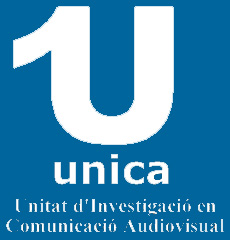 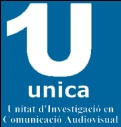 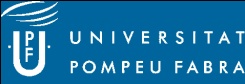 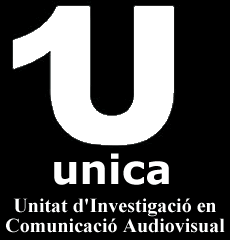 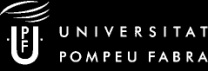 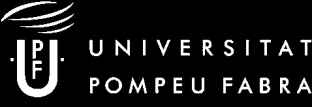 Projectes de recerca actuals
Comunicació Política i Audiovisual
“Comunicar en situaciones de emergencia. Herramientas 2.0 y nuevos protocolos en la gestión eficiente de la comunicación de emergencia”. Fundació BBVA. IP: Dr. Carles Pont-Sorribes

Comunicació i Educació
"Competencias mediáticas de la ciudadanía en medios digitales emergentes (smartphones y tablets): Prácticas innovadoras y estrategias educomunicativas en contextos múltiples”. Ministerio de Economía y Competitividad (2016-2018). IP: Mònica-Figueras
Comunicació i Interculturalitat

Comunicació i i Grups d'Influència 

Entreteniment mediàtic i videojocs
“Héroes de la Crisis. Narrativa y discurso social en la cultura popular contemporánea”. Ministerio de Economía y Competitividad (2015-2017). IP: Dra. Mercè Oliva i Dr. Oliver Pérez-Latorre
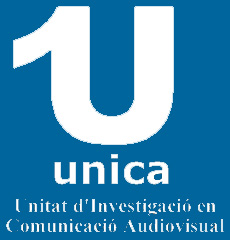 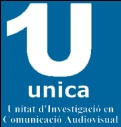 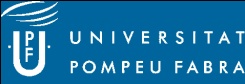 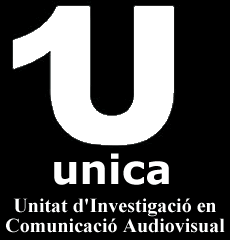 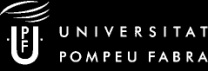 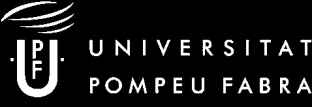 Projectes de recerca actuals
Comunicació en l’era digital
“Big data, xarxes socials i periodisme de dades: aplicació de les eines de monitoratge a l'anàlisi de fonts i continguts periodístics”. Ministerio de Economía y Competitividad (2014-2017). IP: Dra. Montse Quesada

“Transmedia Literacy: Exploiting transmedia skills and informal learning strategies to improve formal education”. Research and Innovation actions. European Horizon 2020 (2015-2018). IP: Dr. Carlos A. Scolari

Transalfabetismos. Competencias transmedia y estrategias informales de aprendizaje de los adolescentes. Ministerio de Economía y Competitividad (2015-2017). IP: Dr. Carlos A. Scolari

Anàlisi de la Producció Audiovisual
http://www.upf.edu/depeca/opa/
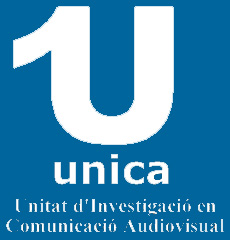 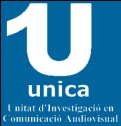 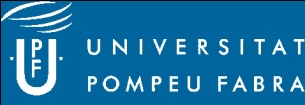 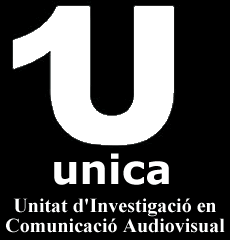 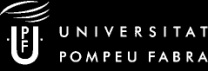 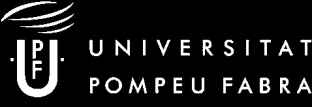 UNICA
UNICA aplica metodologies d'estudi i d'anàlisi de caràcter pluridisciplinari i interdisciplinari, sota l'enfocament predominant de les ciències socials i humanístiques.

UNICA ofereix un conjunt variat de projectes i convenis de recerca en el camp audiovisual, i també serveis d'assessorament en el disseny i el desplegament de projectes i serveis de formació en la recerca de l'audiovisual.

Més informació a: http://unica.upf.edu
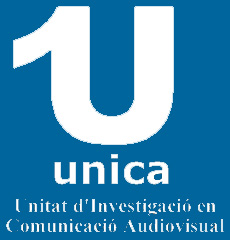 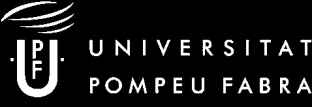 GRÀCIES